Quadbeam Balance
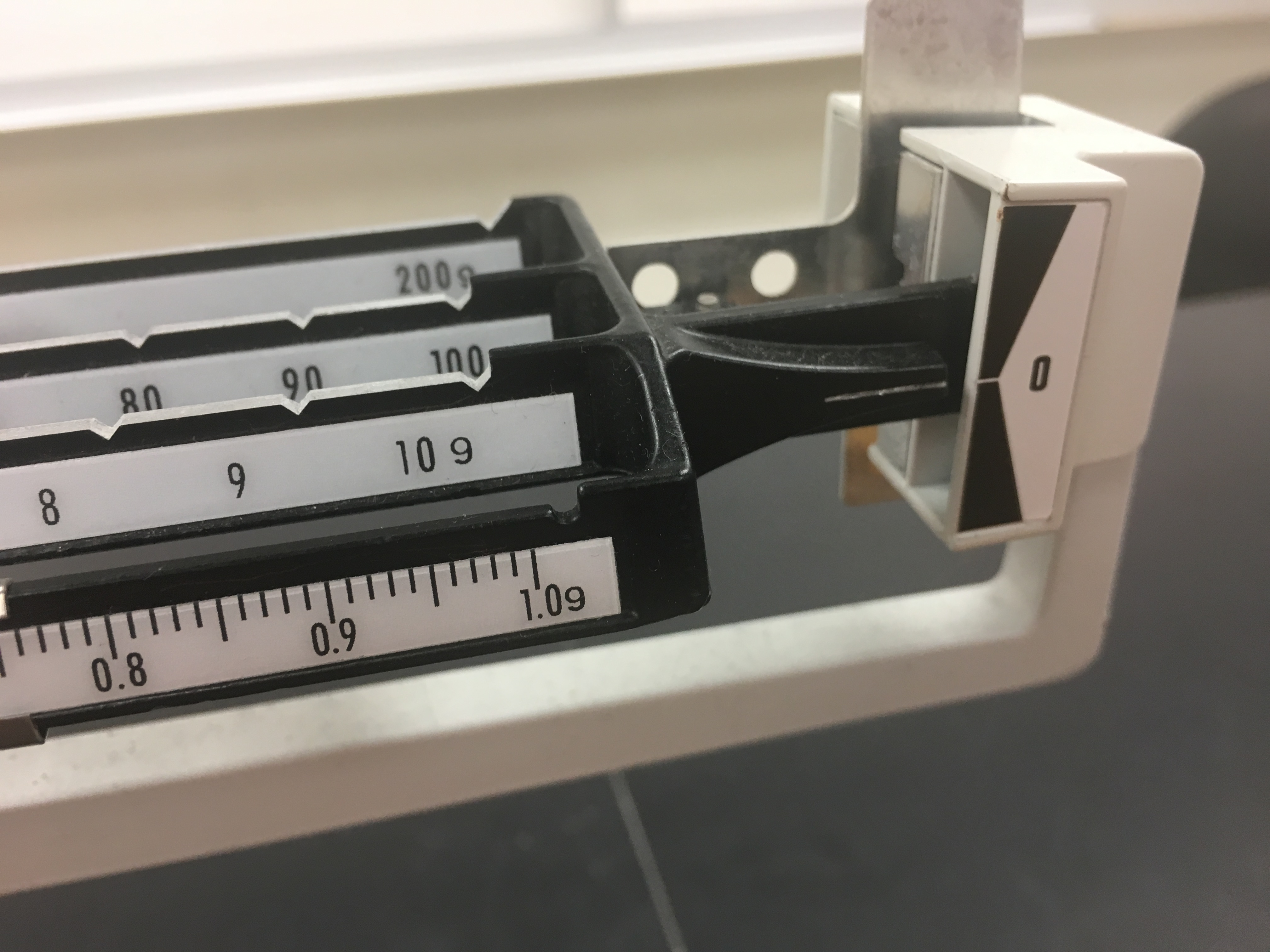 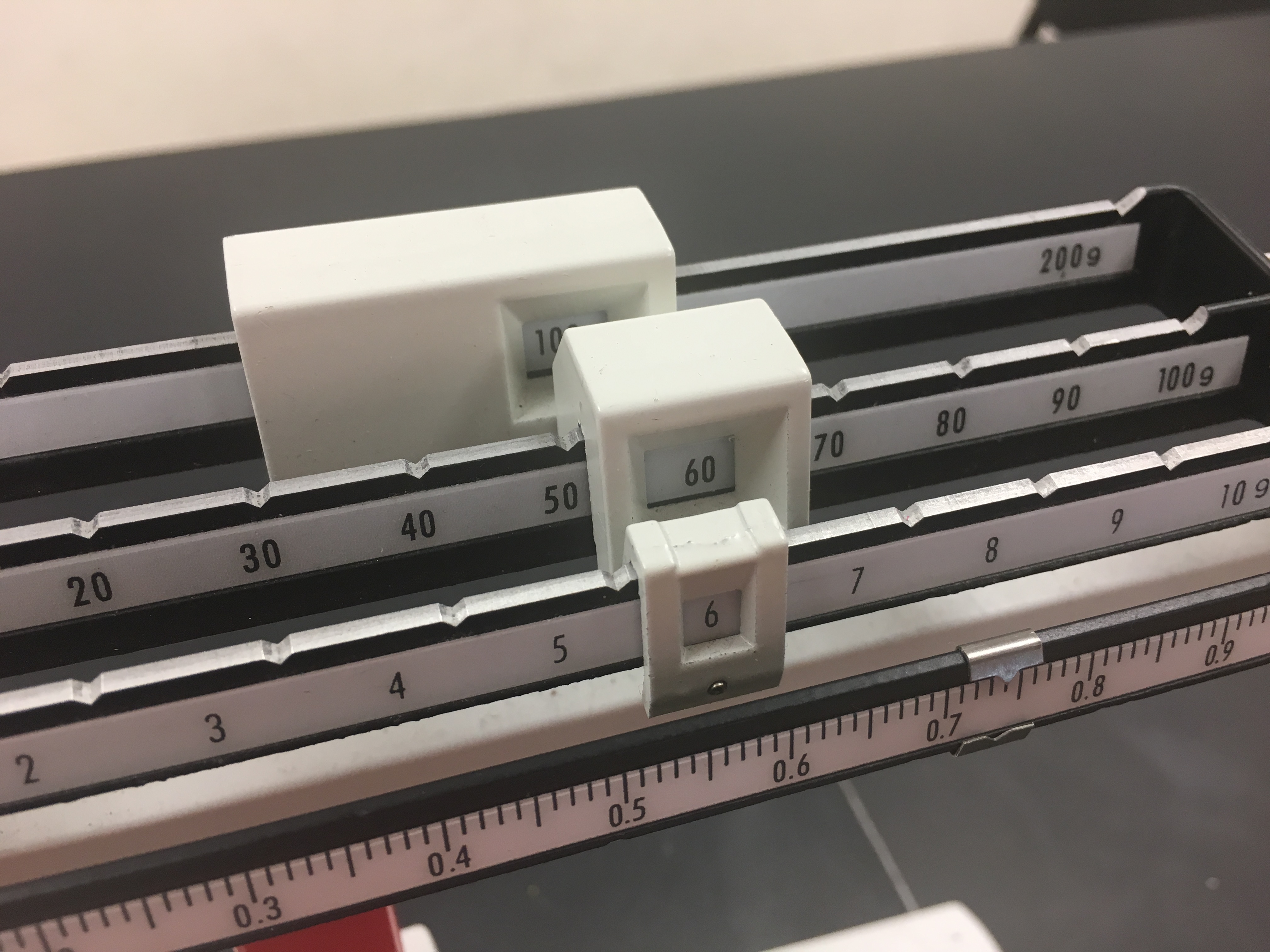 166.
User estimation based on the position 
Of the metal arrow
166.734 g